Picture 1
Picture 2
Picture 4
Picture 3
Picture 5
Picture 6
Picture 7
Picture 8
Your Very Long Two Line 	Poster Title Goes Here
The Names of the Authors Can Go Here
The Names of the Institutions Can Go Here
Methods
Insert your text here. You can place your organizations logos on either side of the title of the poster. Insert your text here. 
Remember to size your font to fit your information into the space. The larger your font, the easier it will be for others to read your poster. 
Insert your text here. Remember to size your font to fit your information into the space. 
The larger your font, the easier it will be for others to read your poster. 
Insert your text here. You can place your organizations logos on either side of the title of the poster.
Tools
Literature Cited

Insert your text here. You can place your organizations logos on either side of the title of the poster. Insert your text here. 

Remember to size your font to fit your information into the space. The larger your font, the easier it will be for others to read your poster. 

Insert your text here. Remember to size your font to fit your information into the space. 

The larger your font, the easier it will be for others to read your poster. Insert your text here
Introduction

Insert your text here. You can place your organizations logos on either side of the title of the poster. Insert your text here. 

Remember to size your font to fit your information into the space. The larger your font, the easier it will be for others to read your poster. 

Insert your text here. Remember to size your font to fit your information into the space. 

The larger your font, the easier it will be for others to read your poster. Insert your text here.
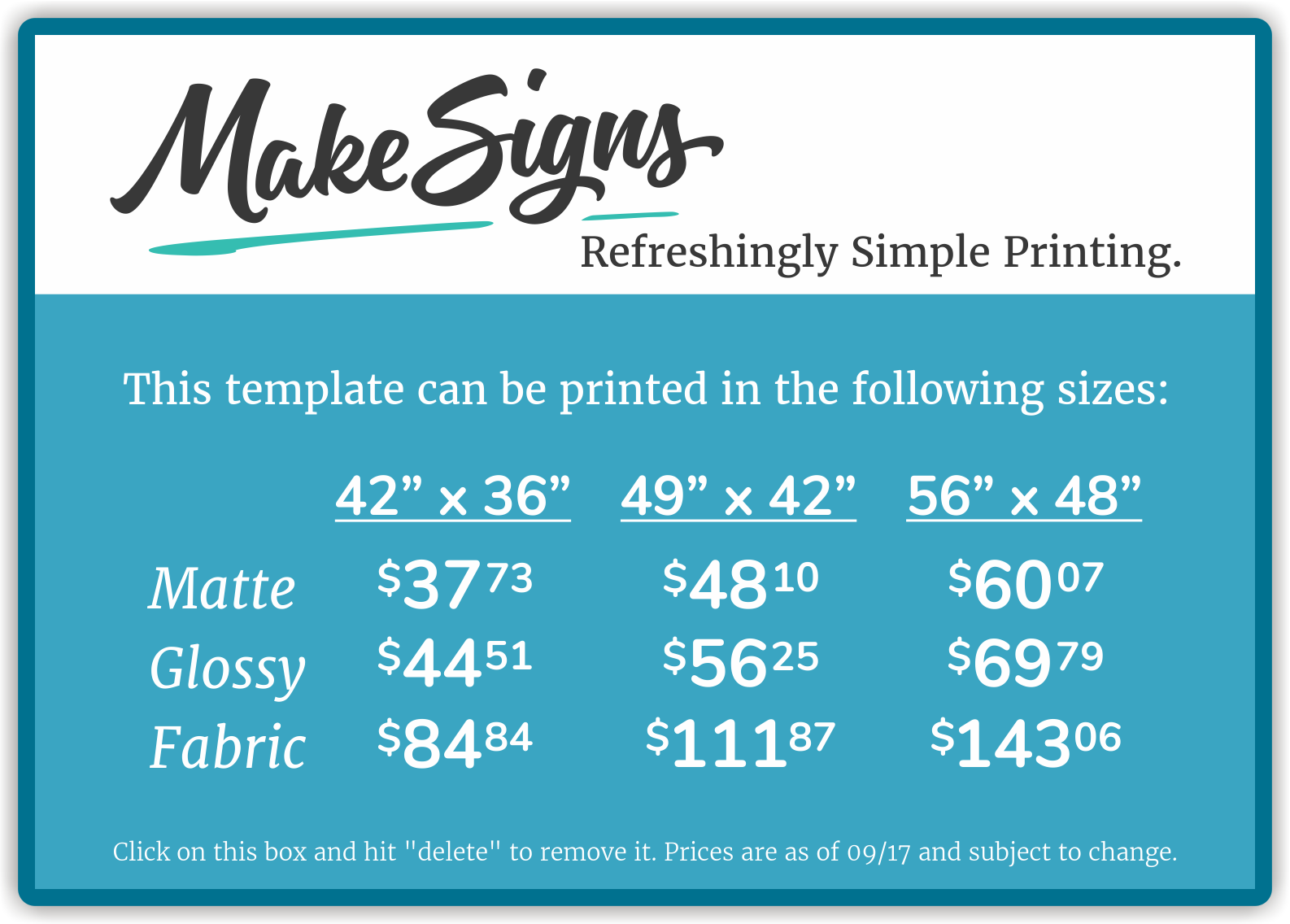 Expected Results
Insert your text here. You can place your organizations logos on either side of the title of the poster. Insert your text here. 
Remember to size your font to fit your information into the space.
Purpose

Insert your text here. You can place your organizations logos on either side of the title of the poster. Insert your text here. 

Remember to size your font to fit your information into the space. The larger your font, the easier it will be for others to read your poster. 

Insert your text here. Remember to size your font to fit your information into the space. 

The larger your font, the easier it will be for others to read your poster. Insert your text here.
Pre-program exit interview results
Work hours:  too many or not what was expected
Poor orientation
Lack of communication between departments
Poor
Pre- and post-program Insert your text here
Pre-program Terminations 
(voluntary and involuntary)
2005 vs. 2006 (extrapolated)
Doctors Technician Training Module
Insert your text here. You can place your organizations logos on either side of the title of the poster. Insert your text here. 

Remember to size your font to fit your information into the space. The larger your font, the easier it will be for others to read your poster. 

Insert your text here. Remember to size your font to fit your information into the space. 

The larger your font, the easier it will be for others to read your poster. Insert your text here. You can place your organizations logos on either side of the title of the poster. Insert your text here. Insert your text here. Remember to size your font to fit your information
Disclosure
Authors of this presentation have the following to disclose concerning possible financial or personal relationships with commercial entities that may have a direct or indirect interest in the subject matter of this presentation:
First Name:  More text or position hereFirst Name, Last:  More information goes here
Pre-program Medication Errors (Jan-Sep 2006; n=191)
Training Program Components
Additional information here about the authors or the name of the conference